Week 3 - Monday
COMP 2100
Last time
What did we talk about last time?
Computing Big Oh
Logarithms
Questions?
Project 1
Bitmap Manipulator
Assignment 2
Quiz Post Mortem
Big Oh, Big Omega, Big Theta
Formal definition of Big Oh
Let f(n) and g(n) be two functions over integers
f(n) is O(g(n)) if and only if
f(n) ≤ c∙g(n) for all n > N
for some positive real numbers c and N
In other words, past some arbitrary point, with some arbitrary scaling factor, g(n) is always bigger
All three are useful measures
O establishes an upper bound
f(n) is O(g(n)) if there exist positive numbers c and N such that f(n) ≤ cg(n) for all n ≥ N
Ω establishes a lower bound
f(n) is Ω(g(n)) if there exist positive numbers c and N such that f(n) ≥ cg(n) for all n ≥ N
Θ establishes a tight bound
f(n) is Θ(g(n)) if there exist positive numbers c1,c2 and N such that c1g(n) ≤ f(n) ≤ c2g(n) for all n ≥ N
Complexity practice
Give a tight bound for n1.1 + n log n
Give a tight bound for 2n + a where a is a constant
Give functions f1 and f2 such that f1(n) and f2(n) are O(g(n)) but f1(n) is not O(f2(n))
Mathematical approaches
ADTs
Types
From a formal perspective, a type is a set of data values and the operations you can perform on them
ADTs
So, you have a type with operations
Do you need to know how those operations are implemented to be able to use them?
No!
In fact, in OOP (including Java), the data is usually hidden from you
Enter the Abstract Data Type (ADT)
It does something!
We aren't necessarily concerned with implementation
Interfaces
The idea of a Java interface has a strong connection to an ADT
Let's look at the List<E> interface
Some of its methods:
boolean add(E element)
void add(int index, E element)
void clear()
E get(int index)
int size()
boolean remove(Object o)
List implementations
There are lots of different ways of keeping a list of data
The List ADT doesn't care how we do it
And there are lots of implementations that Java provides:
ArrayList
LinkedList
Stack
Vector
You can use whichever you think best suits your task in terms of efficiency
Bags
A bag is an ADT that is iterable but otherwise only has one real operation
Add
Put an element in the bag
It's a collection of things in no particular order
A bag is also called a multiset
The book talks about bags partly because it's hard to imagine a simpler ADT
Lists
The list ADT is not entirely standardized
Some lists allow insertion at the beginning, end, or at arbitrary locations
Some lists allow elements to be retrieved from an arbitrary location
Let's focus on a list that allows the following operations
Add
Insert element at the end of the list
Add at index
Insert element at an arbitrary location
Get
Retrieve element from arbitrary location
Stacks
A stack is an ADT with three main operations
Push
Add an item to the top of the stack
Pop
 Remove an item from the top of the stack
Top
Retrieve the item at the top of the stack
Stacks are often implemented with a dynamic array or a linked list
Queues
A queue is an ADT with three main operations
Enqueue
Add an item to the back of the queue
Dequeue
 Remove an item from the front of the queue
Front
Retrieve the item at the front of the queue
Queues are also often implemented with a dynamic array or a linked list
List Implementation
List implementation
We're not going to implement the bag ADT since it's very limited
Instead, we'll focus on the following methods from our list ADT (and a couple of other useful ones)
Constructor
Add: Insert element at the end of the list
Get: Retrieve element from arbitrary location
Size: Get the current number of elements stored
For now, we'll implement the list with a dynamic array that holds generic objects of type E
This is essentially what you've been doing for Assignment 1
Array backed list
public class ArrayList<E> {
		private E[] array;
		private int size;
	
		public ArrayList() {}
		public int  size() {}		
		public void add(E element) {}
		public E get(int index) {}
		boolean remove(Object o) {}
}
Constructor Implementation
Size Implementation
Get Implementation
Add Implementation
Remove implementation
Upcoming
Next time…
Stacks
Keep reading section 1.3
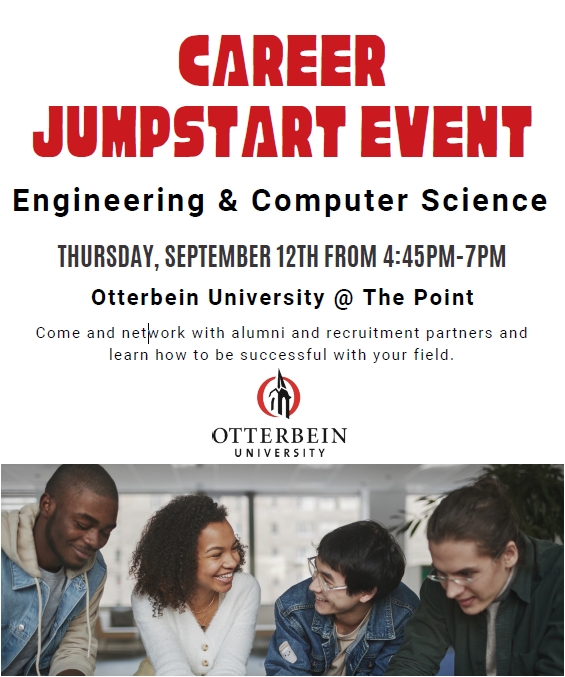 SCAN the QR CODE to REGISTER
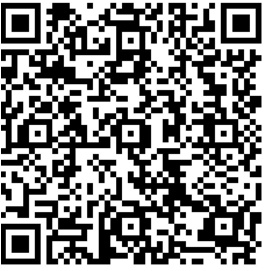 Reminders
Keep reading section 1.3
Start on Assignment 2
Due Friday by midnight
Keep working on Project 1
Due Friday, September 20 by midnight